¿Qué es Microsoft Authenticator?
Es una aplicación que permite iniciar sesión en cuentas en línea de forma segura. Utiliza  autenticación en dos factores para proteger tus cuentas.
Al iniciar por primera vez en OneDrive aparecerá el siguiente mensaje. En el cual se solicita la configuración de Microsoft Authenticator
¿Cómo configurar Microsoft Authenticator en mi cuenta OneDrive?
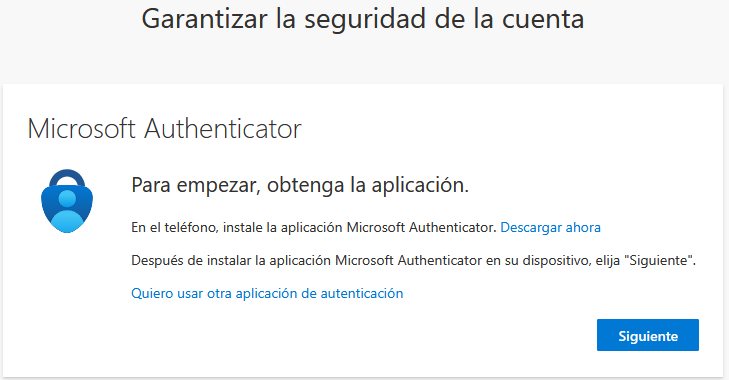 ¿Cómo consigo Microsoft Authenticator?
Desde la aplicación App Store o Google Play
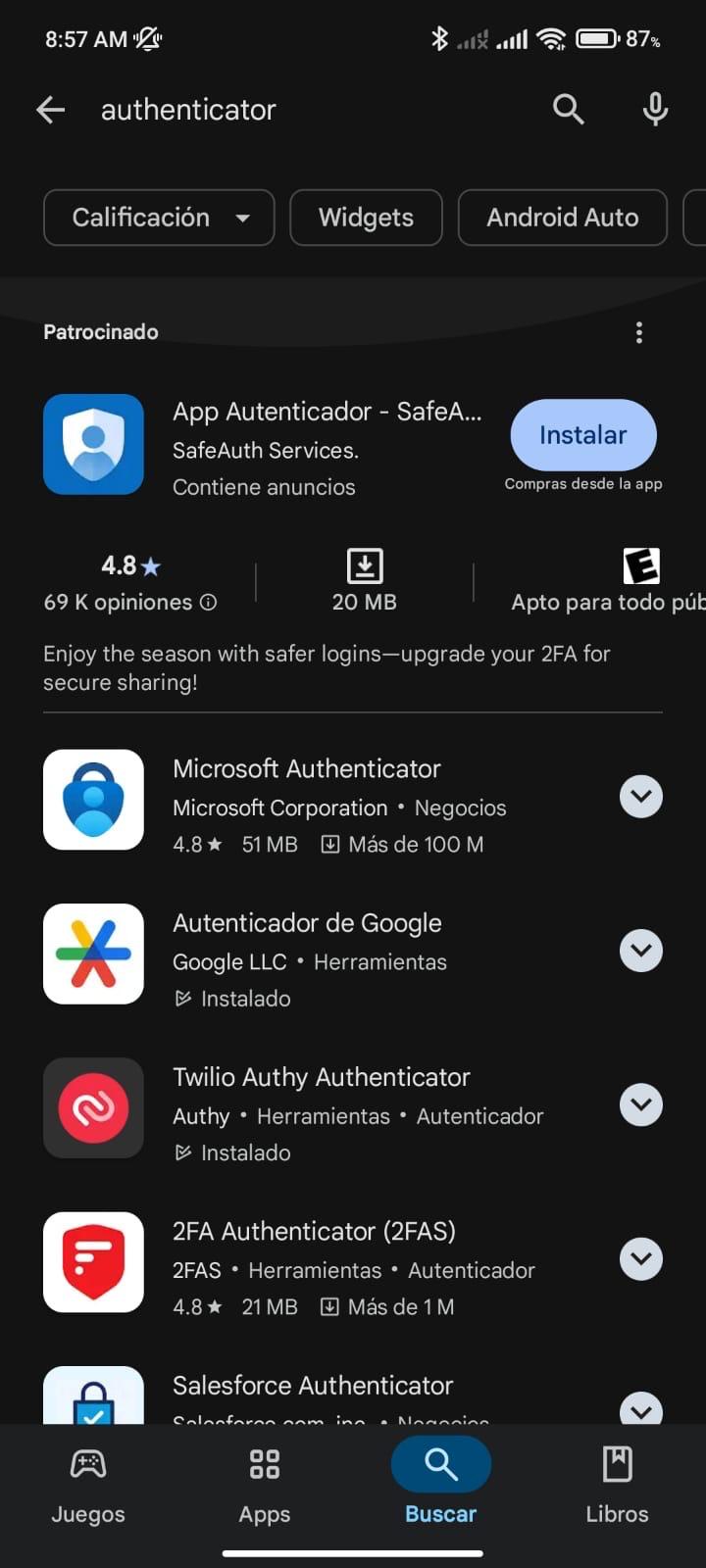 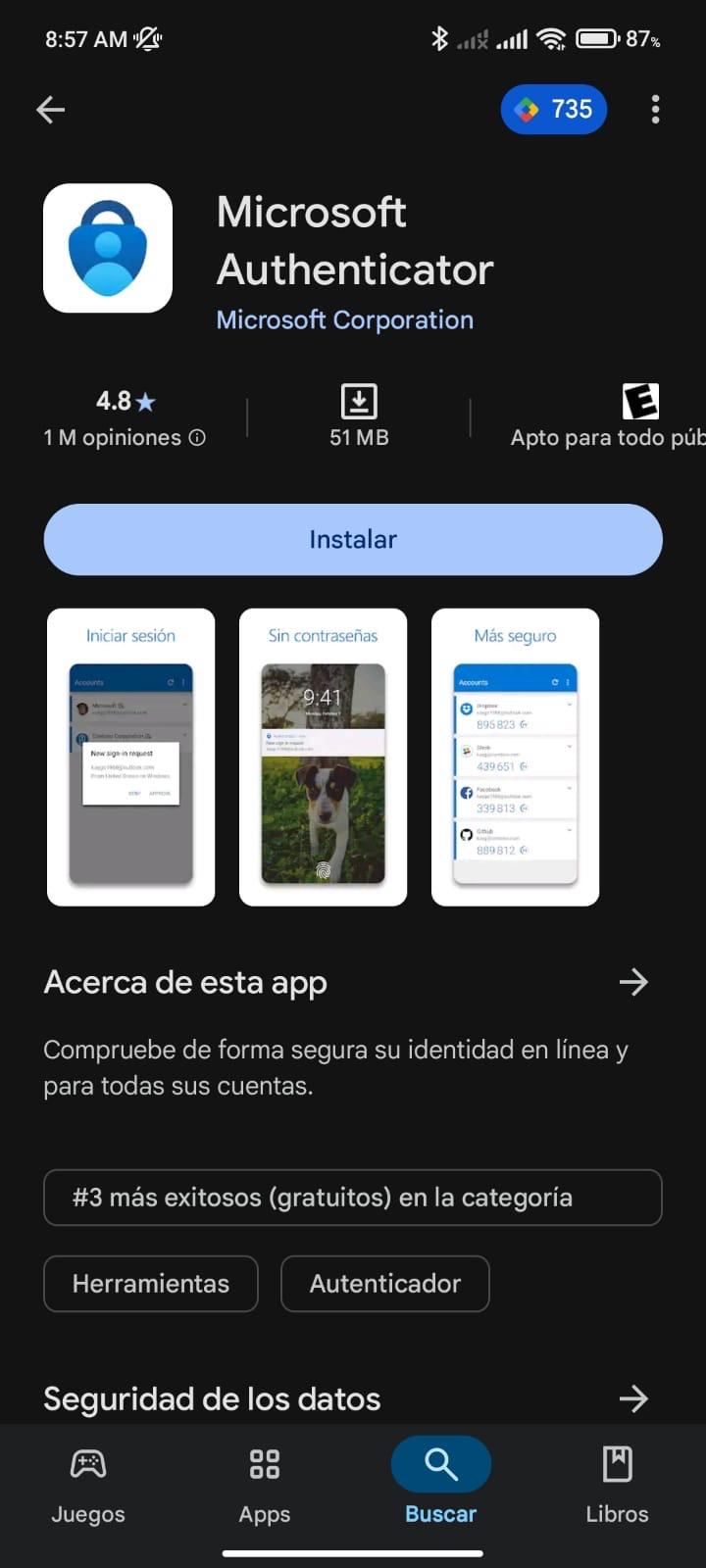 Se debe buscar la aplicación Microsoft Authenticator. La cual suele ser la segunda (Tal cual se puede apreciar en la imagen)